Wrangler Battalion
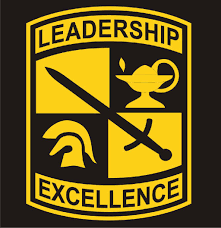 Portfolio
of
(Type over with your name.)

Winning Color:  (ex Blue – Relater)

Learning Style:  (ex Linguistic)
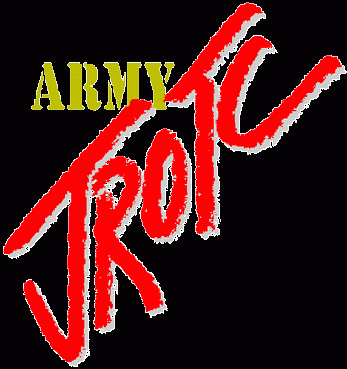 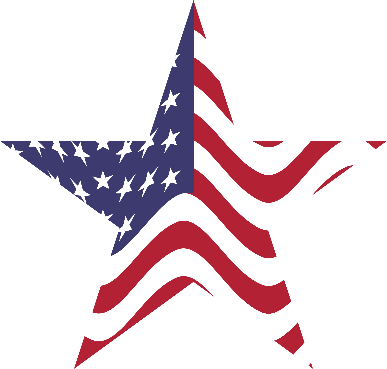 West
Mesquite
High School
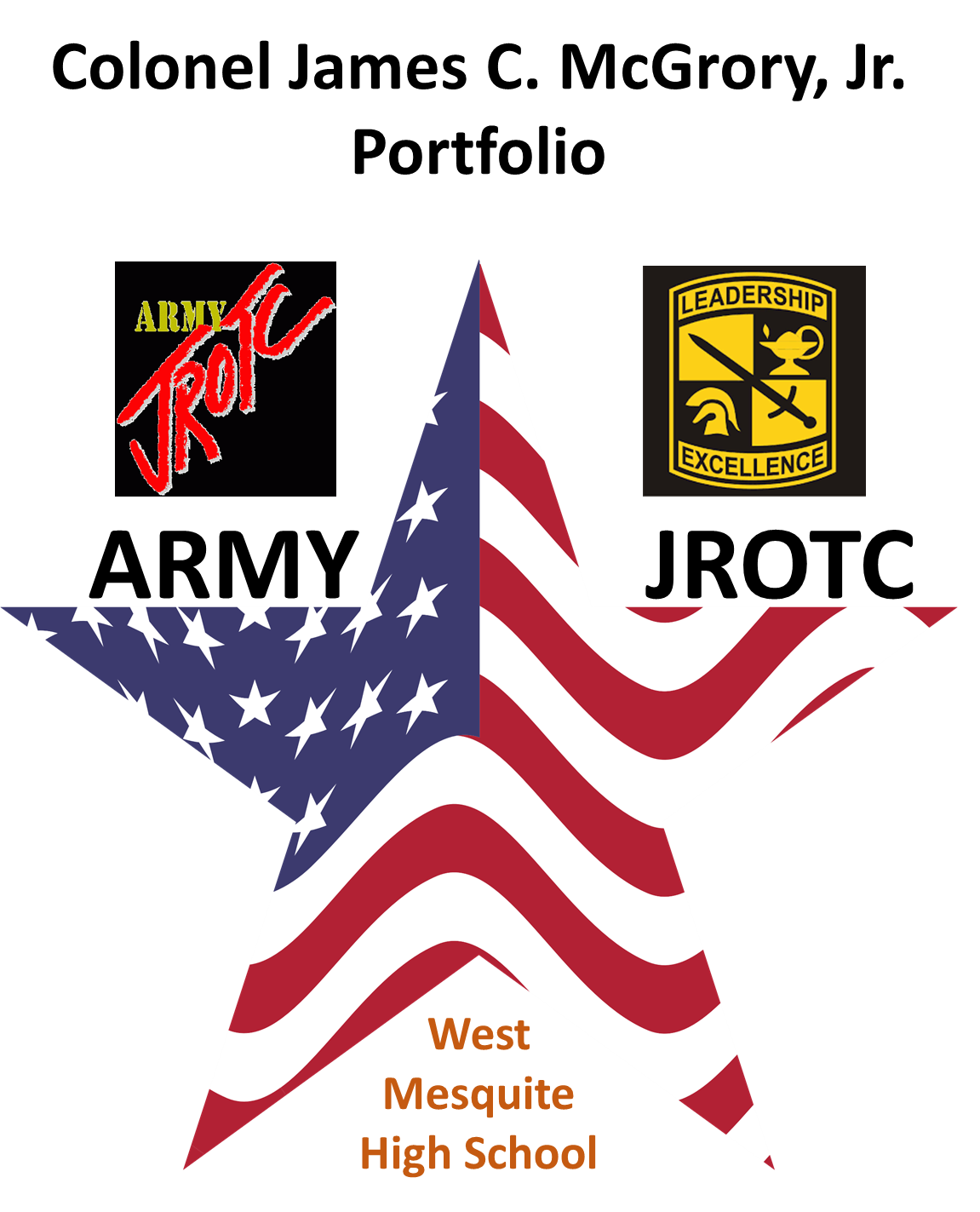